TN Foundational Literacy 
October 28-November 1, 2024
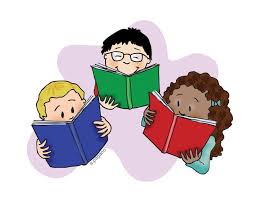 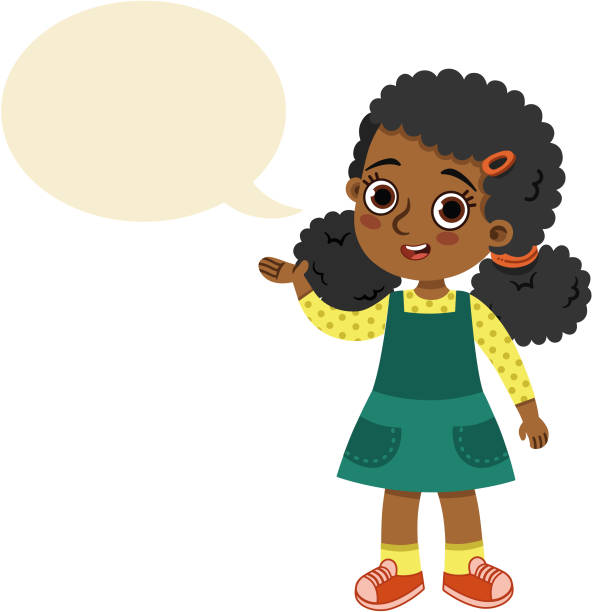 TODAY IS:
Add a timer
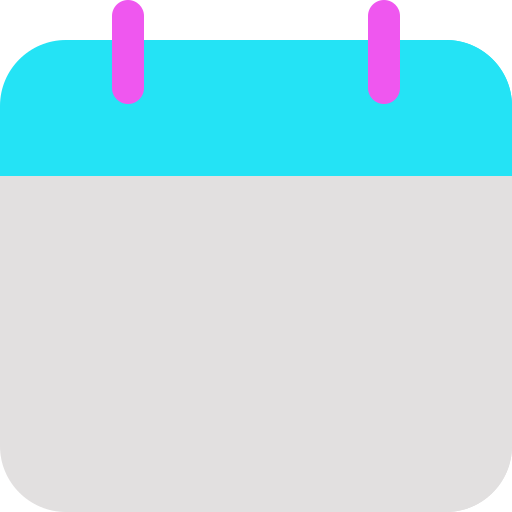 Focus Board
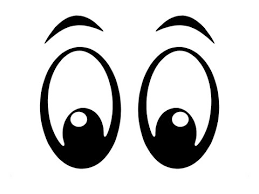 Monday
October 28, 2024
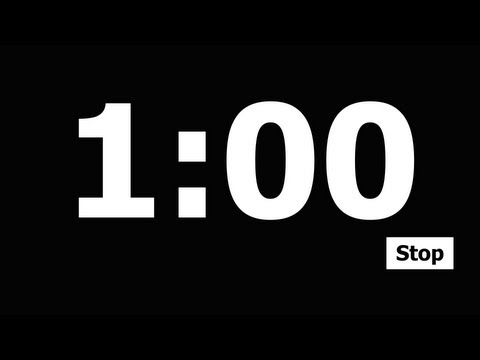 Color and Shape




gray sphere
Letter Bundle
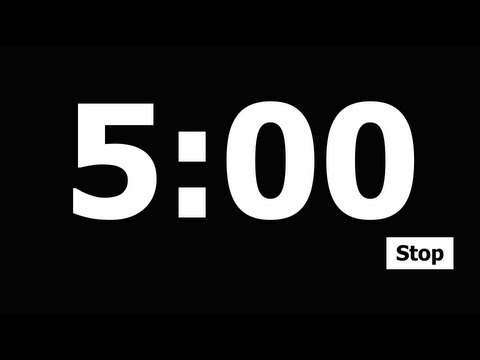 Number
10
ten
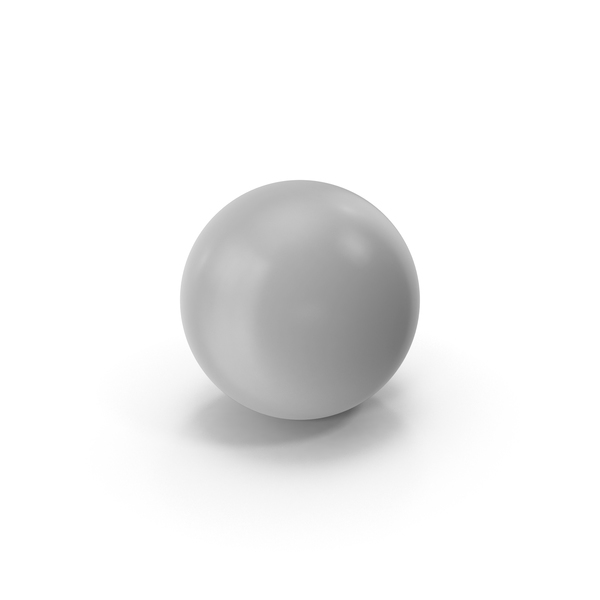 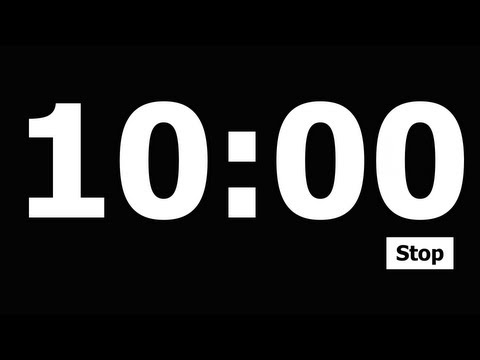 Bb
Ff
Dd
Gg
Aa
Sight Words:
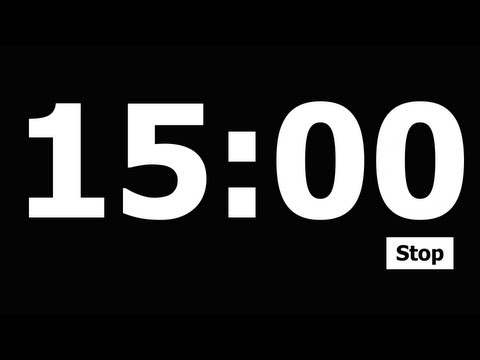 you
that
gray
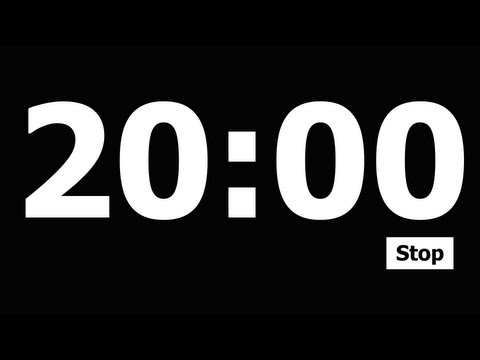 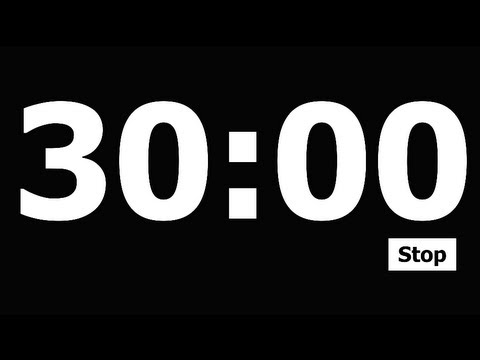 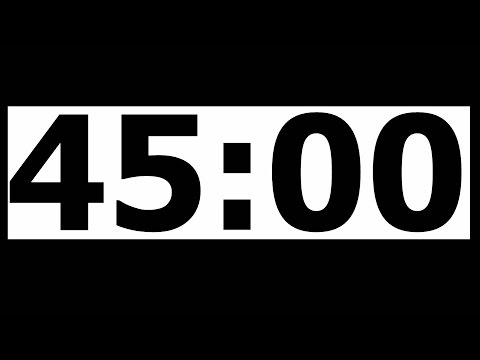 Daily 
Affirmation
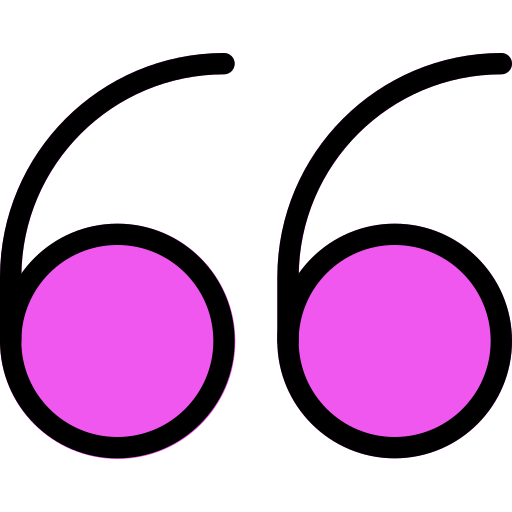 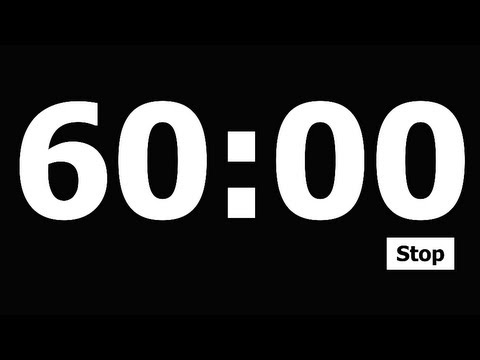 “I am created for a purpose!”
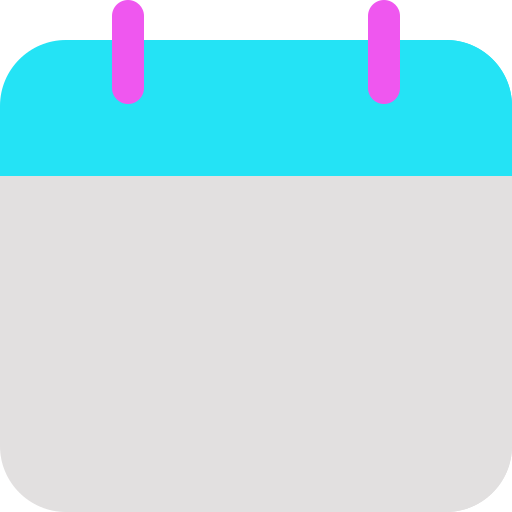 Add a timer
Today’s Lesson
Let’s Learn to Read!
TN Sounds First Vol. 1
Week 7
Day 1
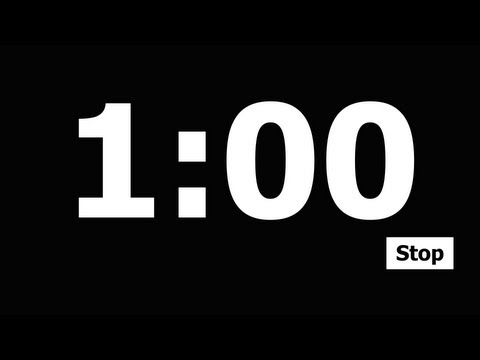 Rhyme Time!
Syllables: Break it Up!
Snatch the Sound
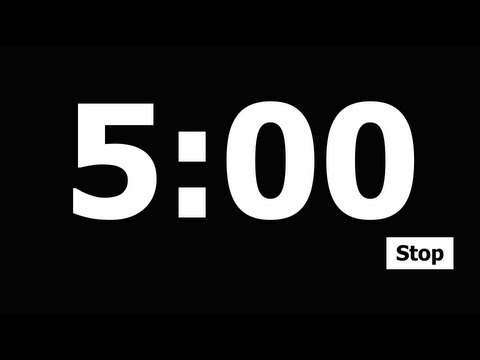 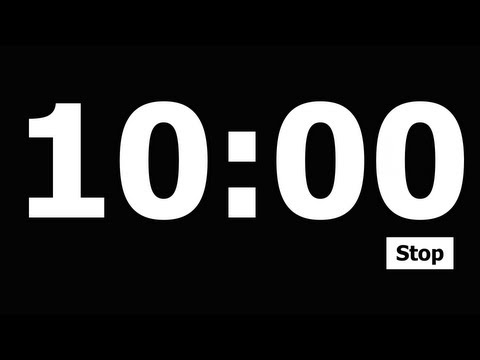 napkin
candy
silver
monkey
hurdle
seam, sum
tape, tap
cuff, kiff*
rice, race
good, wood
pool, school
boo, zoo
care, bear
stay, play
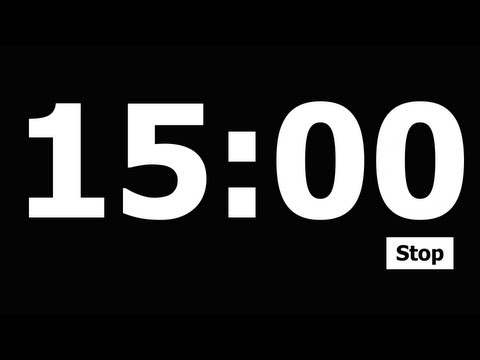 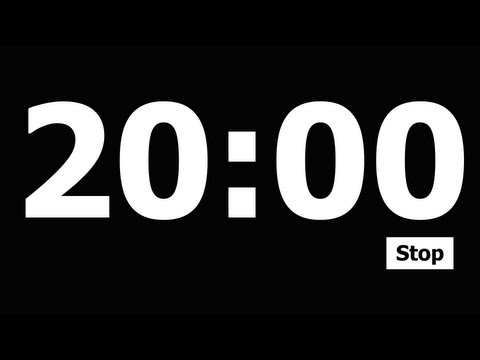 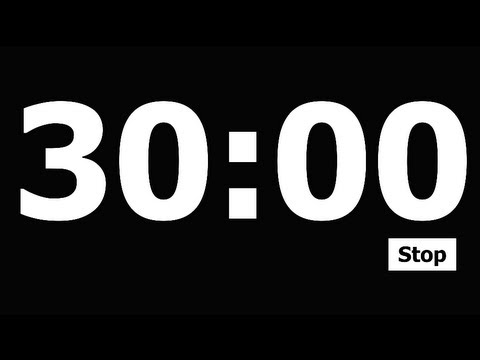 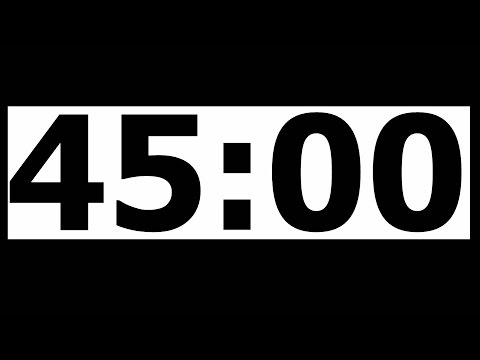 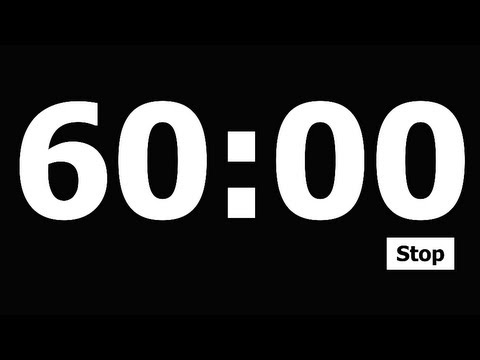 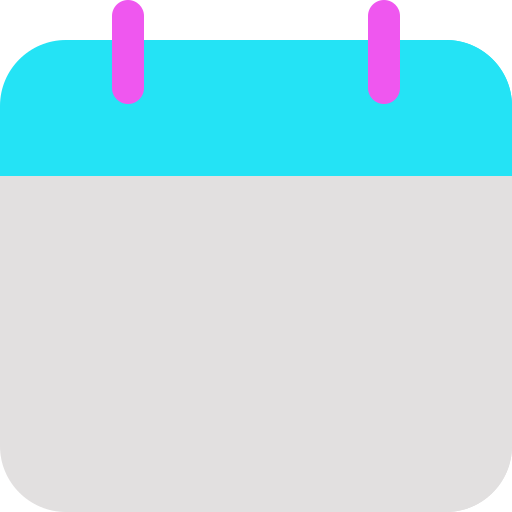 Add a timer
Let’s Learn to Read!
Today’s Lesson
TN Sounds First Vol. 1
Week 7
Day 1
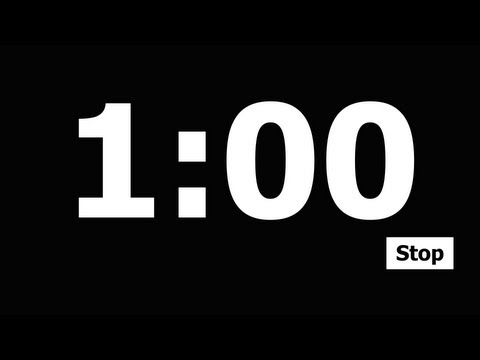 Snatch the Sound
Silly Sentence
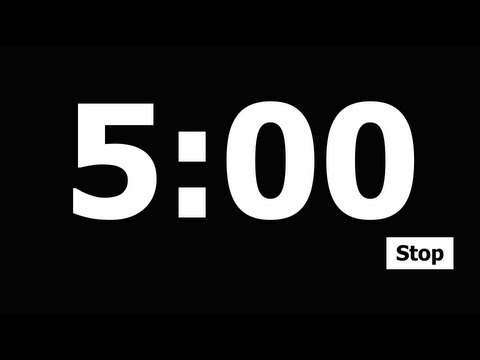 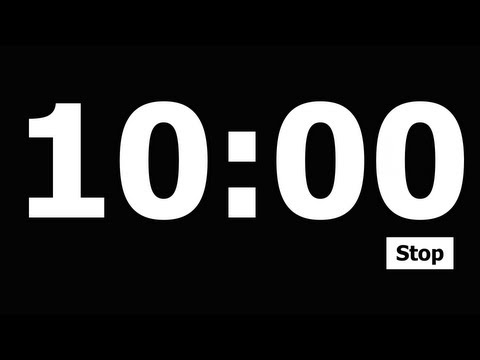 Slippery snakes slid through the swamp.
seam, sum
tape, tap
cuff, kiff*
rice, race
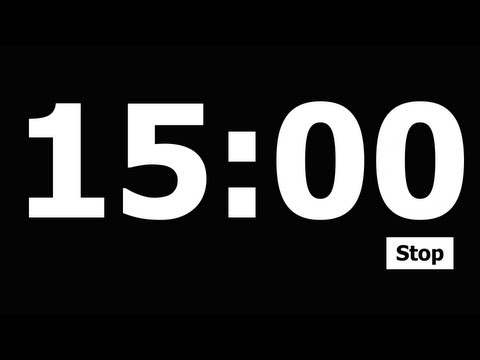 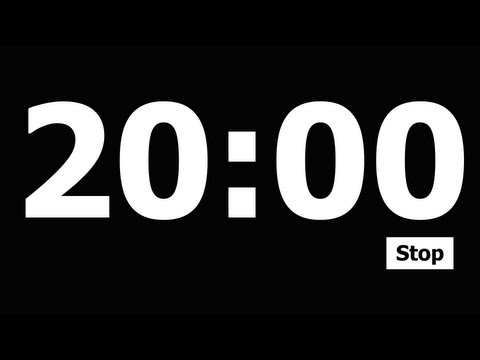 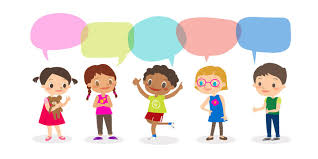 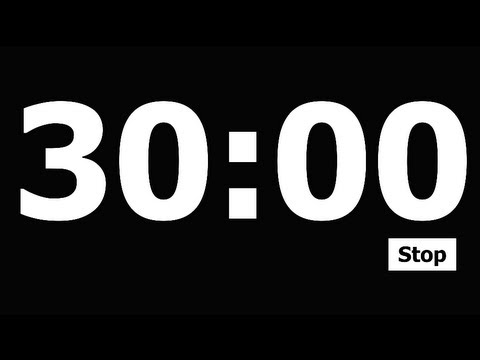 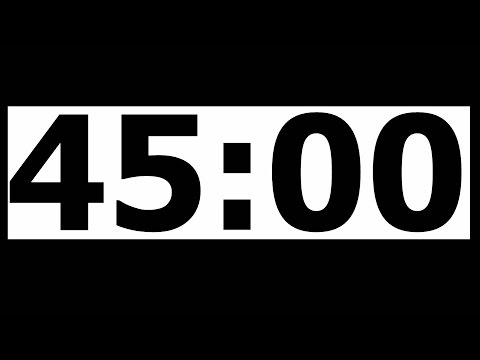 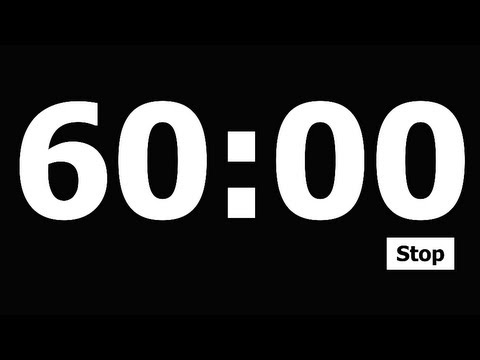 TODAY IS:
Add a timer
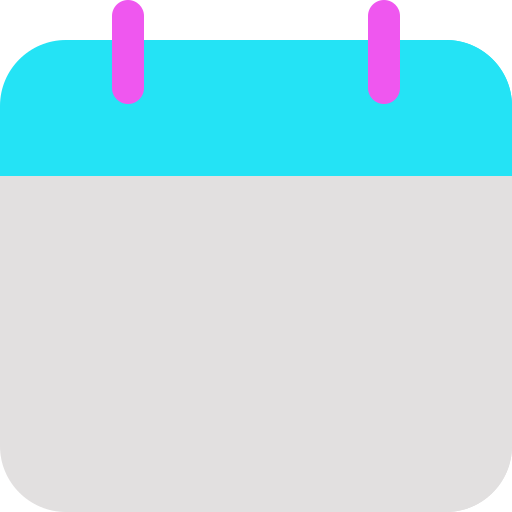 Focus Board
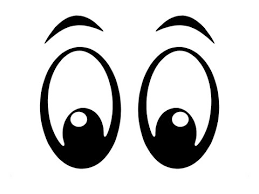 Tuesday
October 29, 2024
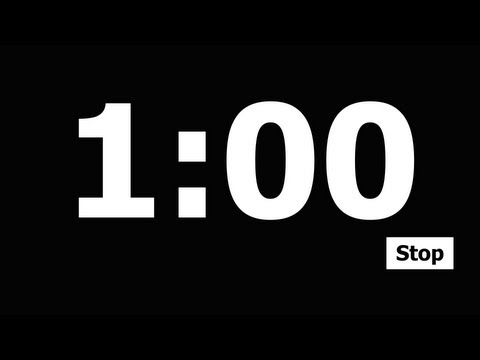 Color and Shape




gray sphere
Letter Bundle
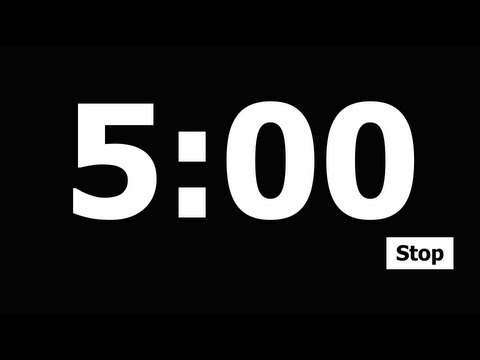 Number
10
ten
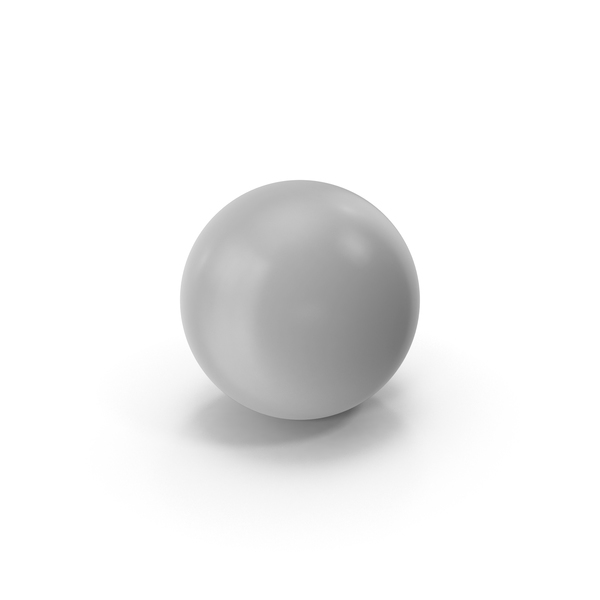 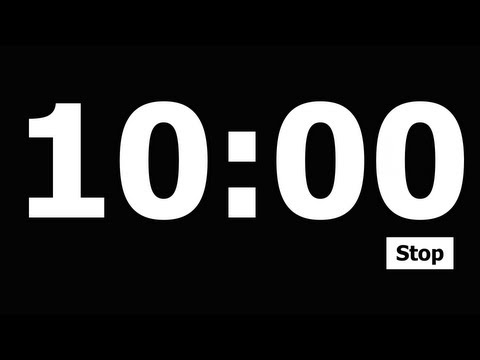 Bb
Ff
Dd
Gg
Aa
Sight Words:
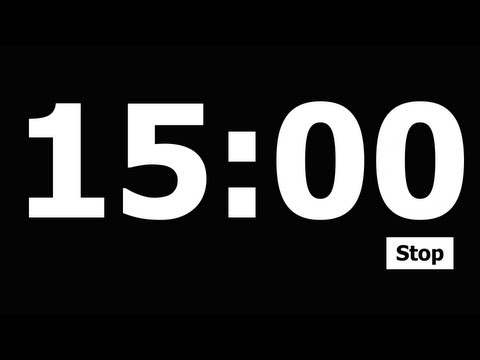 you
that
gray
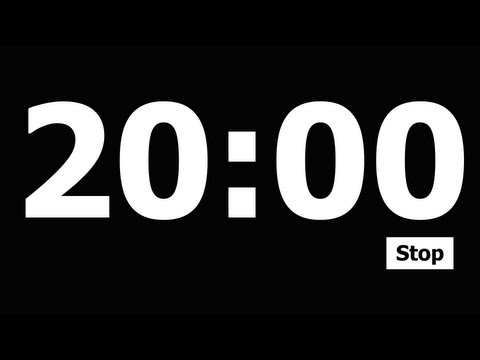 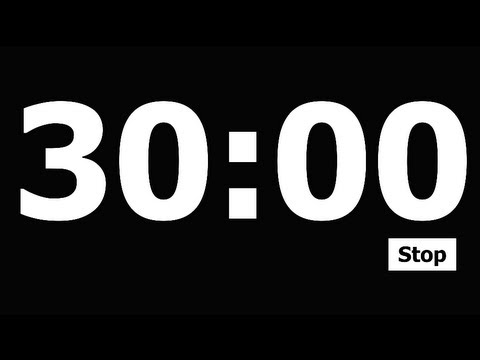 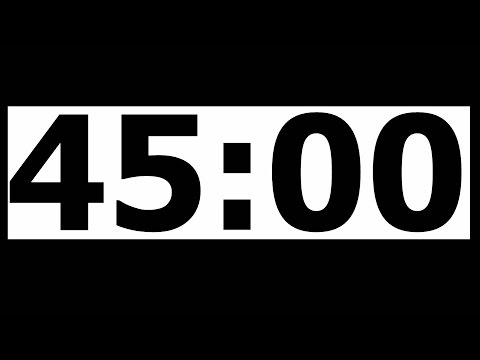 Daily 
Affirmation
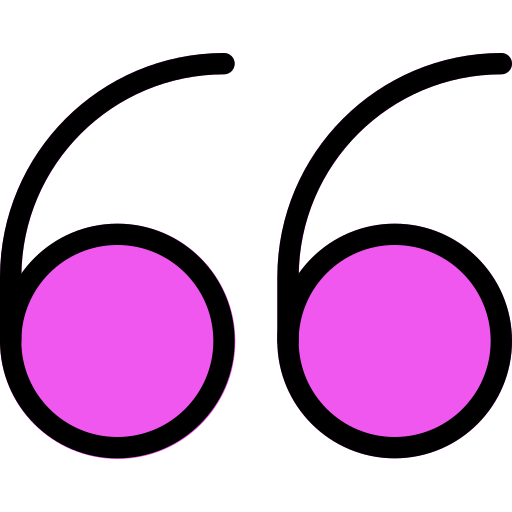 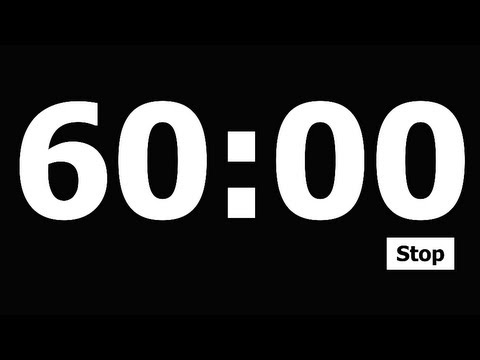 “I am created for a purpose!”
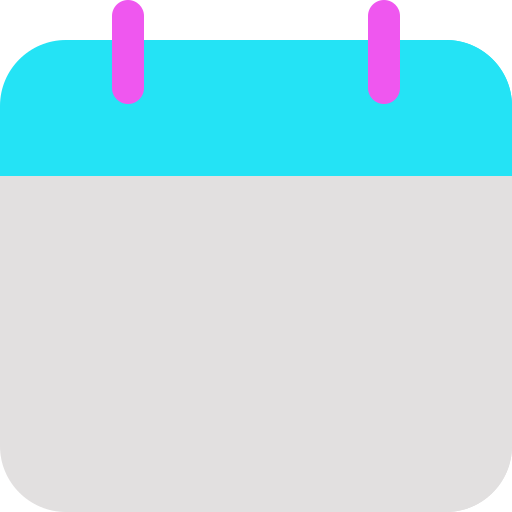 Add a timer
Today’s Lesson
Let’s Learn to Read!
TN Sounds First Vol. 1
Week 7
Day 2
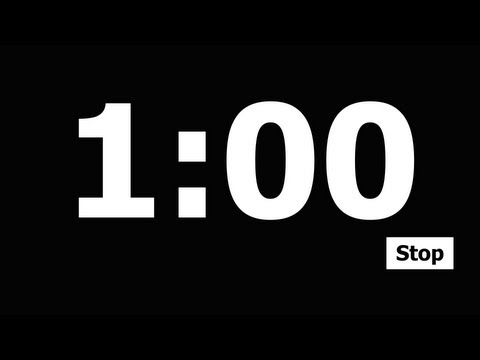 Rhyme Time!
Syllables: Break it Up!
Snatch the Sound
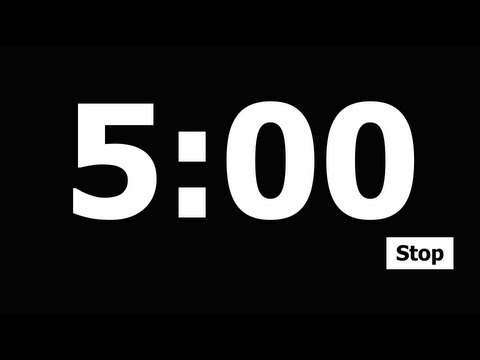 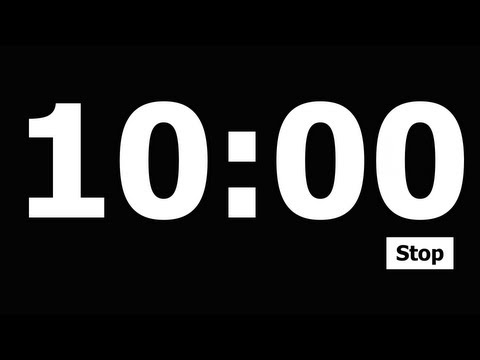 super 
member
laughter
market
dancer
dime, dim
road, read
cute, cut
peak, poke
took, look
fish, dish
told, gold
pick, stick
jack, pack
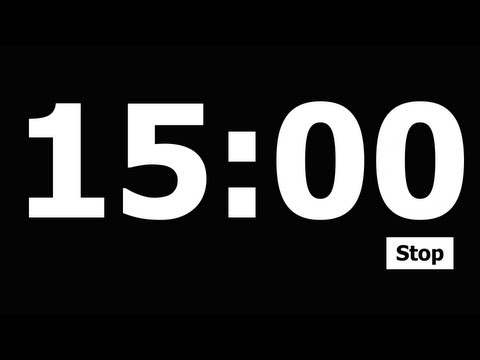 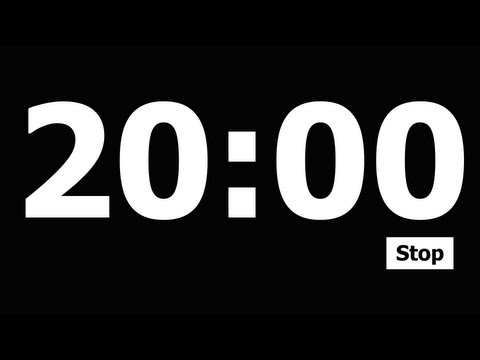 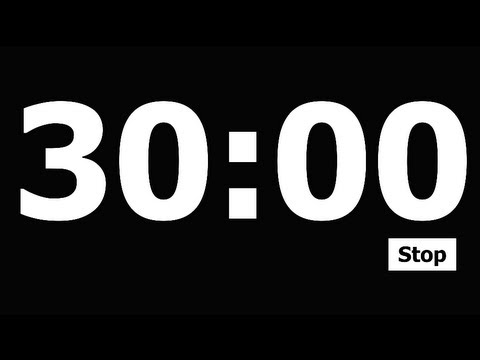 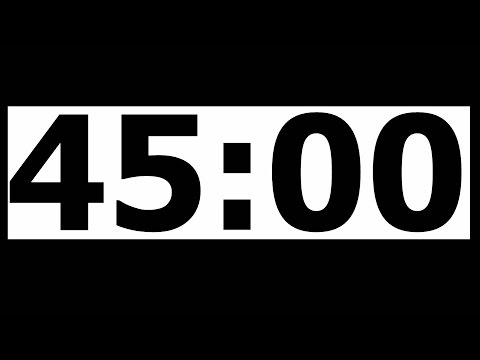 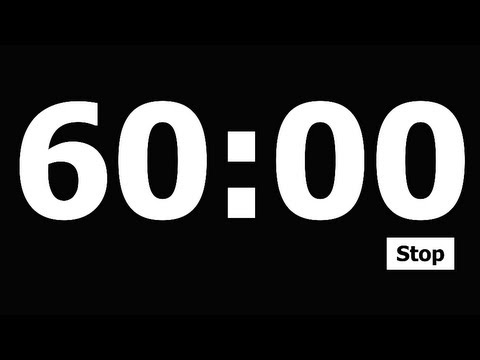 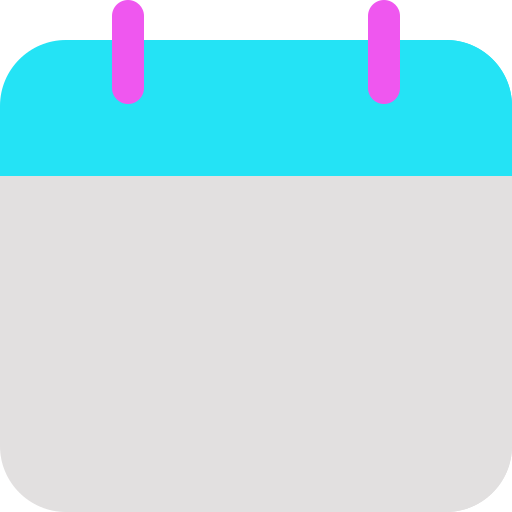 Add a timer
Let’s Learn to Read!
Today’s Lesson
TN Sounds First Vol. 1
Week 7
Day 2
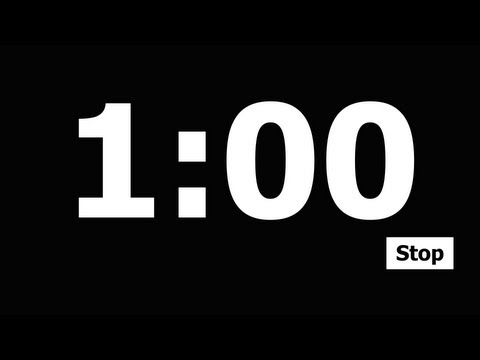 Snatch the Sound
Silly Sentence
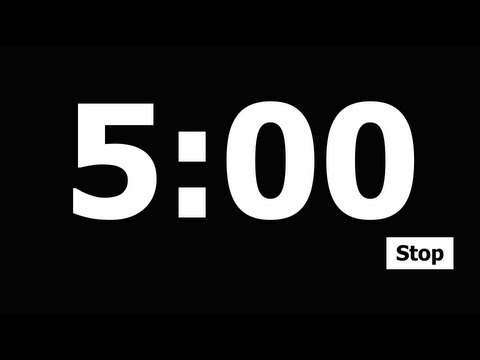 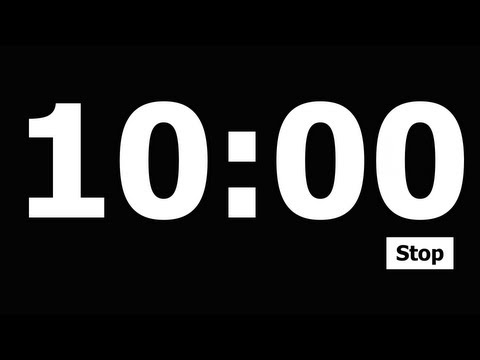 Crazy kangaroos crawled like kittens.
dime, dim
road, read
cute, cut
peak, poke
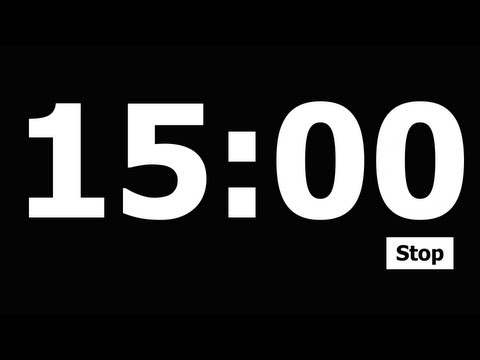 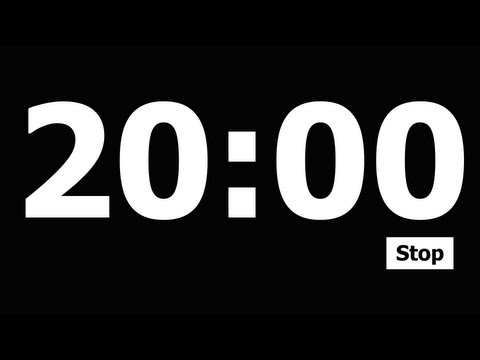 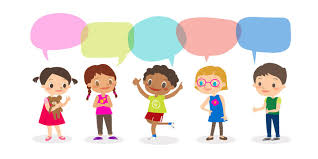 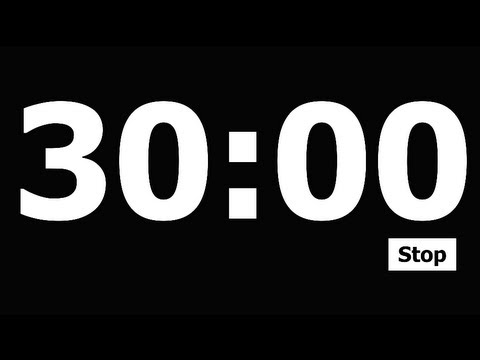 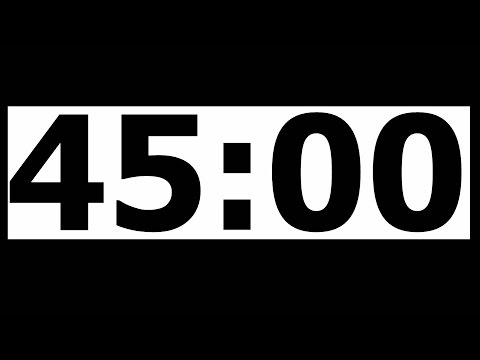 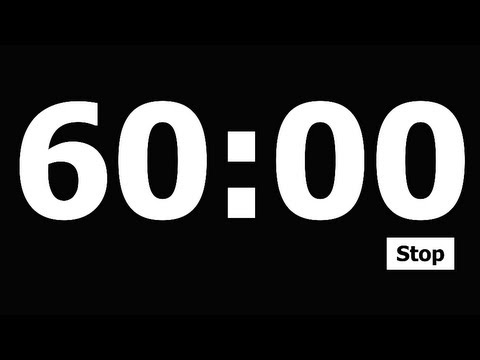 TODAY IS:
Add a timer
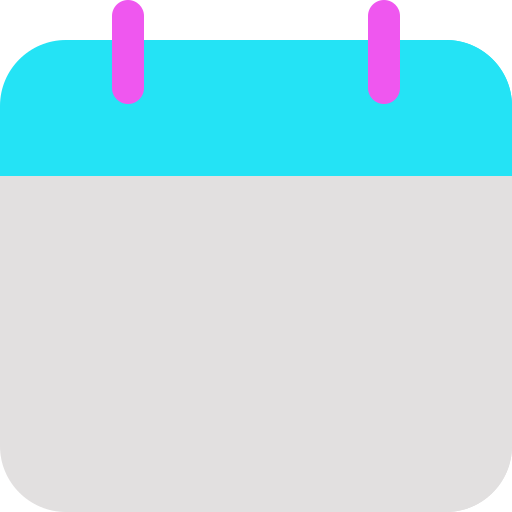 Focus Board
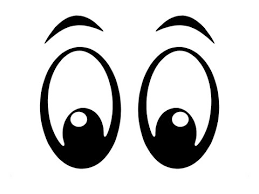 Wednesday
October 30, 2024
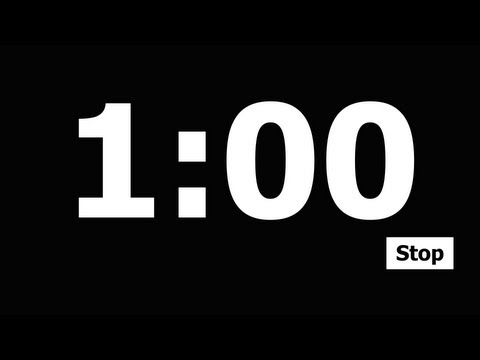 Color and Shape




gray sphere
Letter Bundle
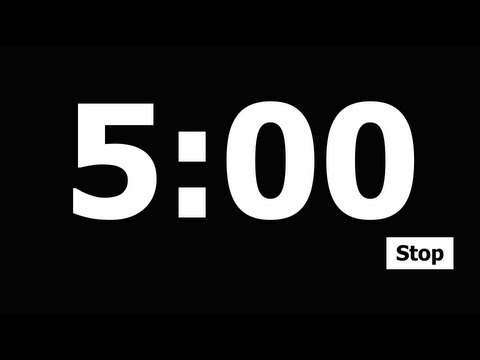 Number
10
ten
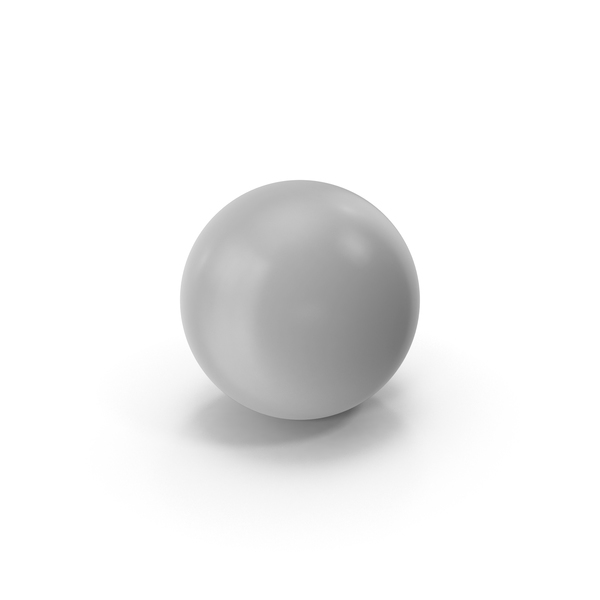 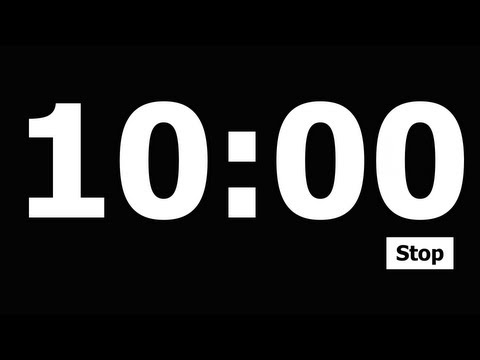 Bb
Ff
Dd
Gg
Aa
Sight Words:
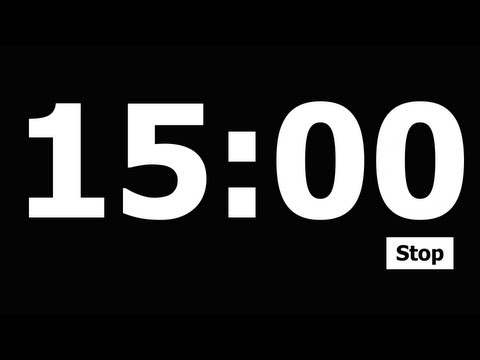 you
that
gray
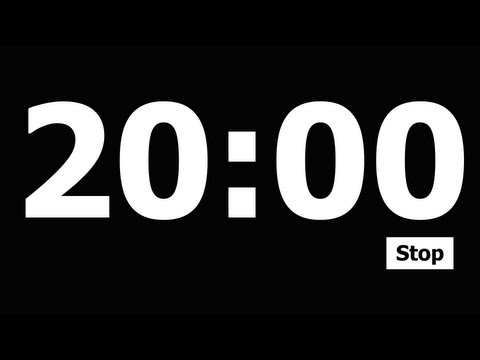 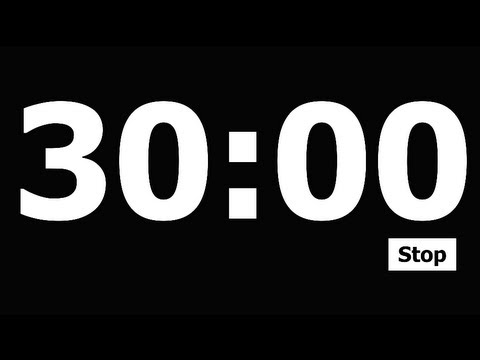 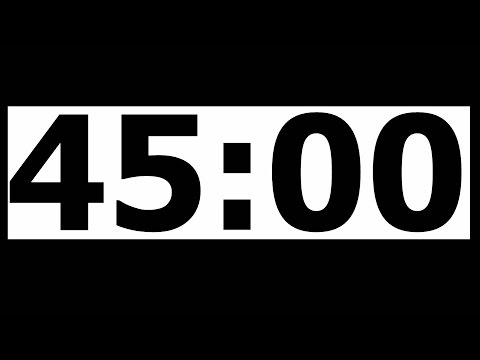 Daily 
Affirmation
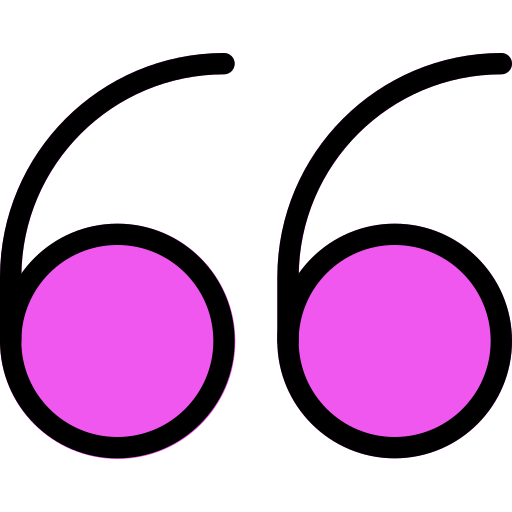 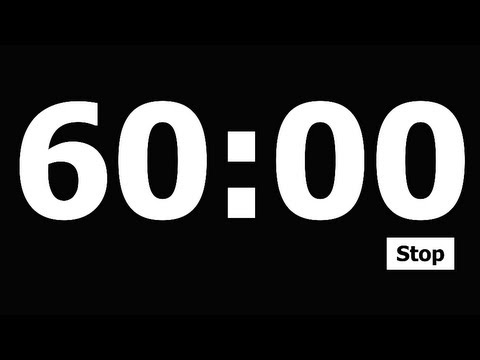 “I am created for a purpose!”
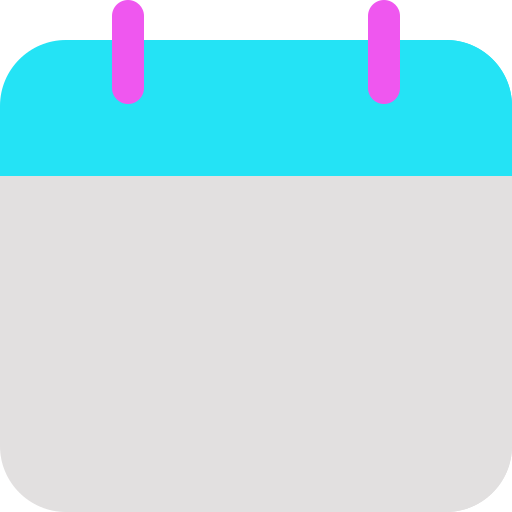 Add a timer
Today’s Lesson
Let’s Learn to Read!
TN Sounds First Vol. 1
Week 7
Day 3
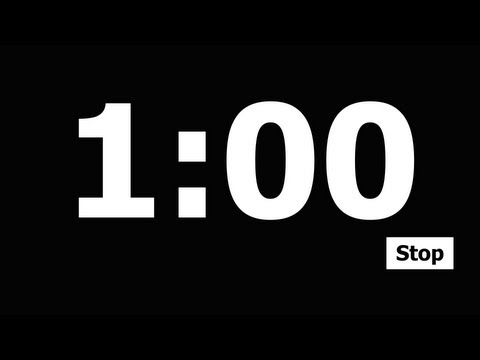 Rhyme Time!
Syllables: Break it Up!
Snatch the Sound
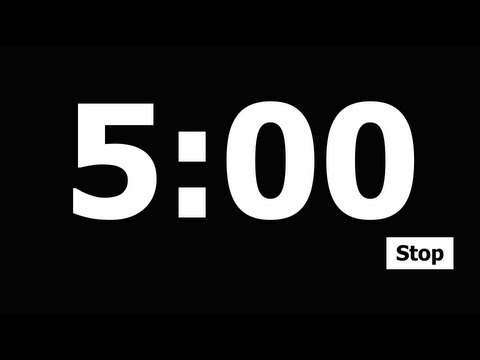 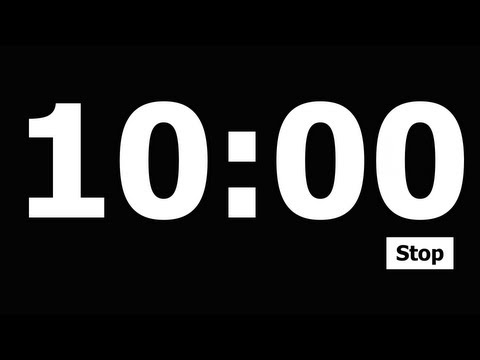 monster
mustache
number
husband
golden
code, card
rise, raise
grill, girl
home, hum
yes, dress
dip, flip
pail, trail
crown, town
saw, draw
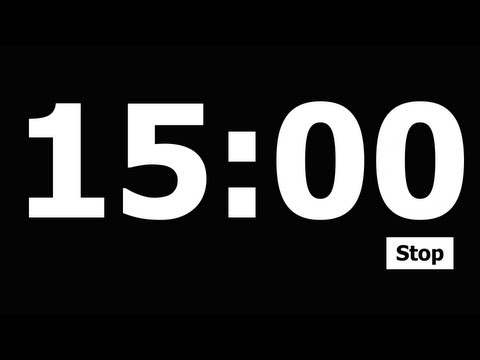 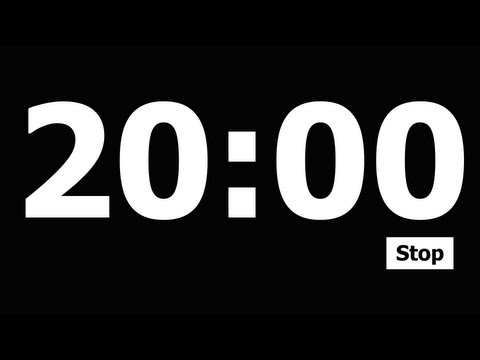 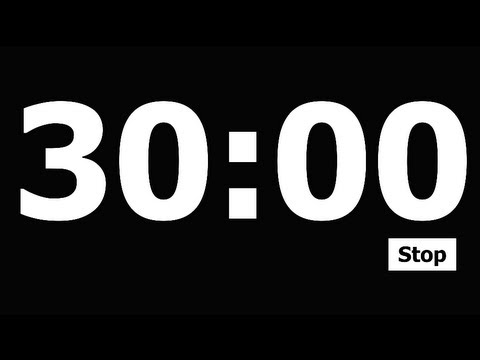 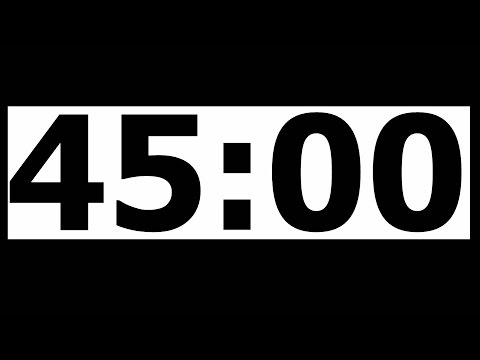 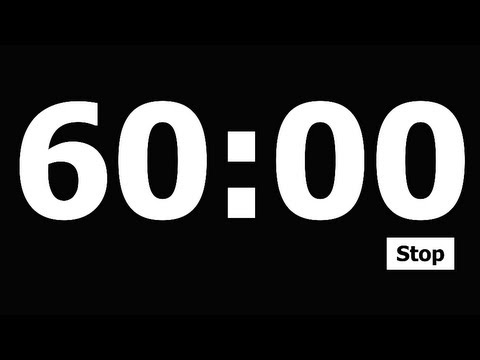 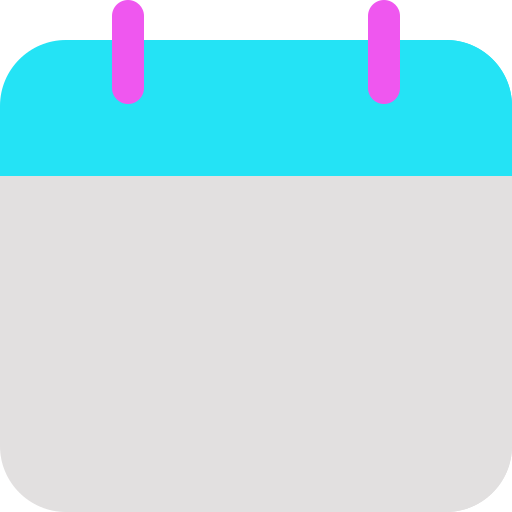 Add a timer
Let’s Learn to Read!
Today’s Lesson
TN Sounds First Vol. 1
Week 7
Day 3
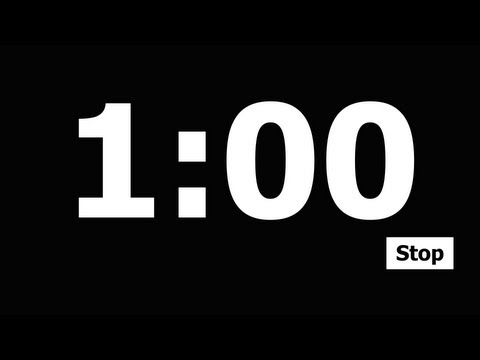 Snatch the Sound
Silly Sentence
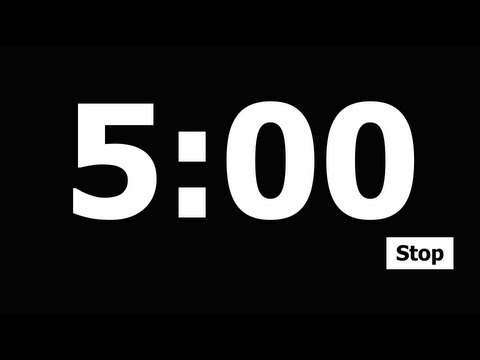 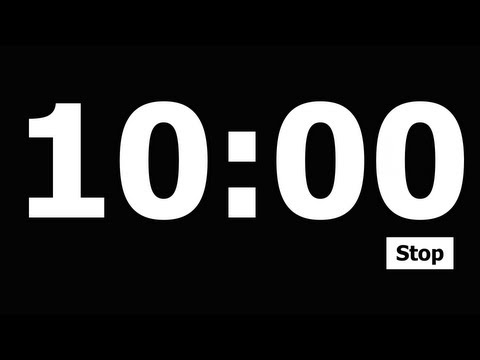 code, card
rise, raise
grill, girl
home, hum
Silly Sally ate spaghetti with a smile.
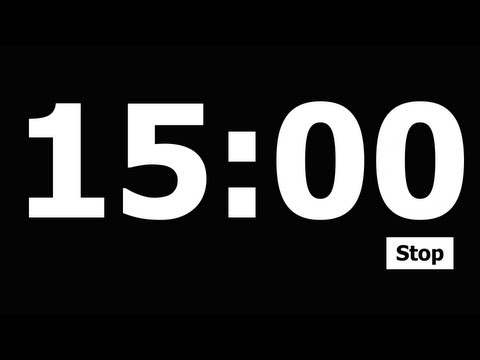 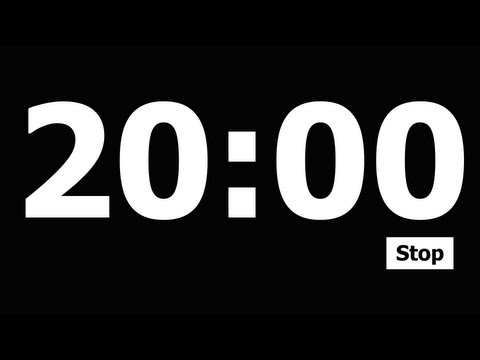 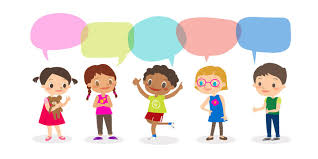 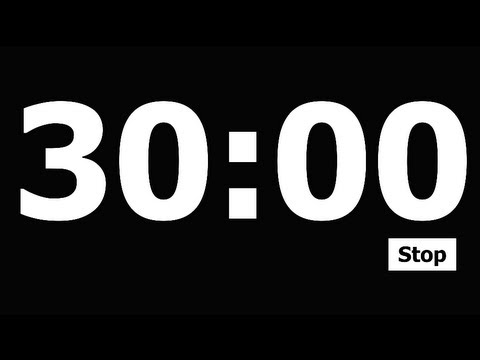 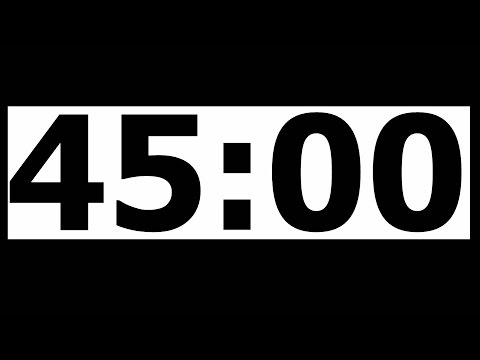 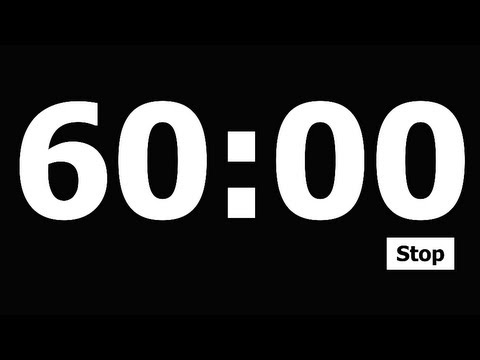 TODAY IS:
Add a timer
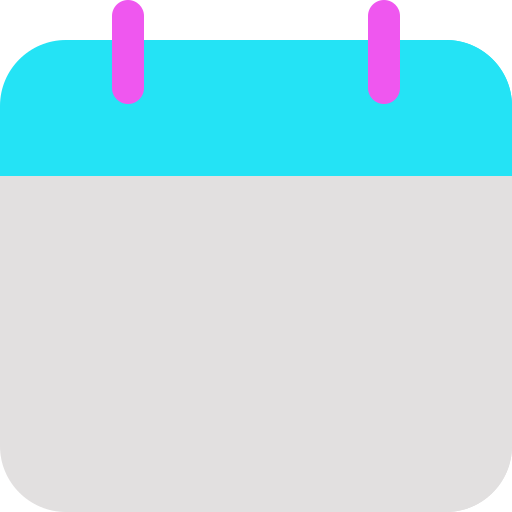 Focus Board
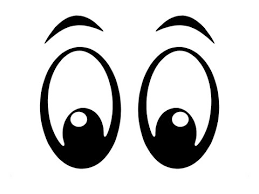 Thursday
October 31, 2024
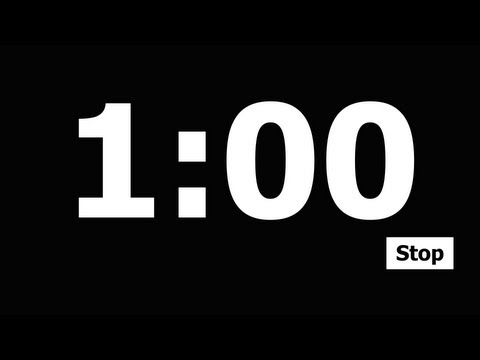 Color and Shape




gray sphere
Letter Bundle
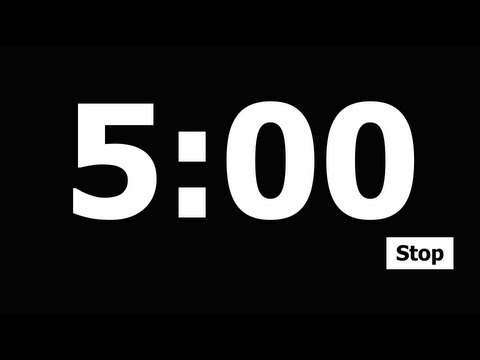 Number
10
ten
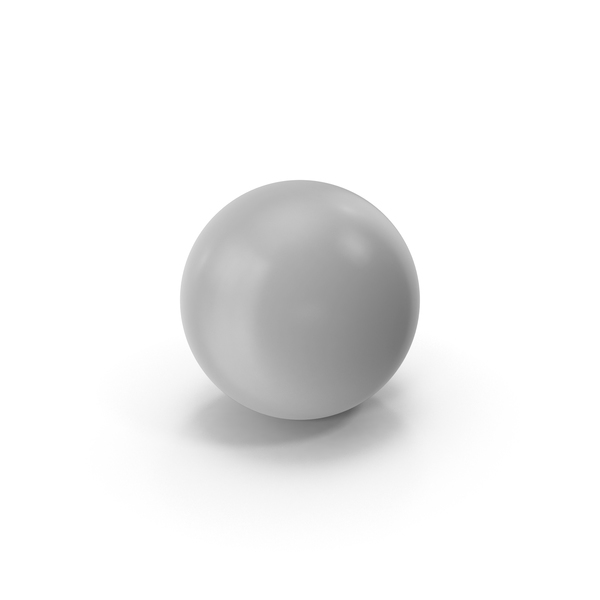 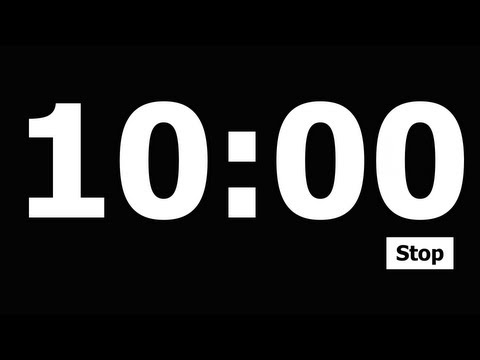 Bb
Ff
Dd
Gg
Aa
Sight Words:
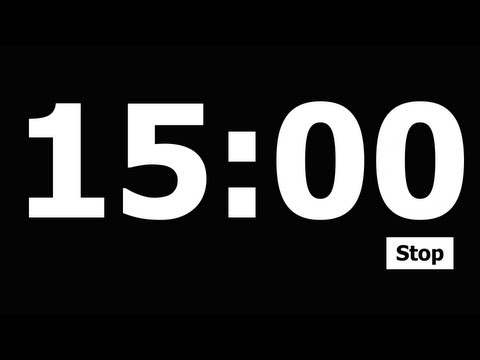 you
that
gray
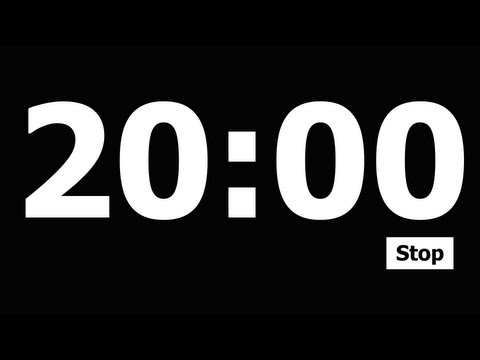 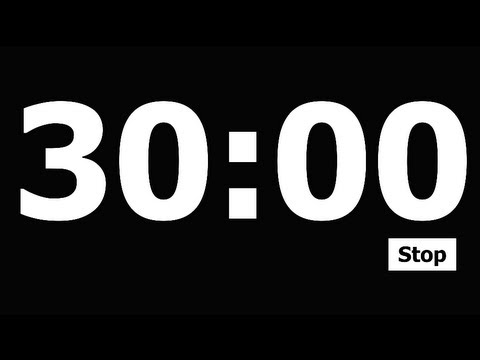 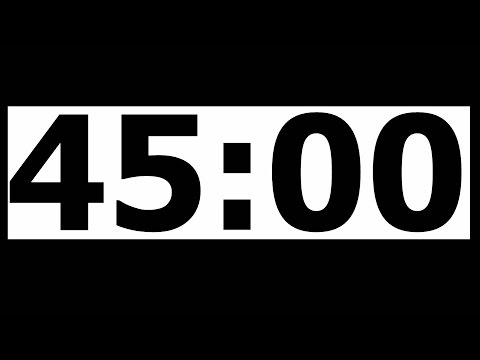 Daily 
Affirmation
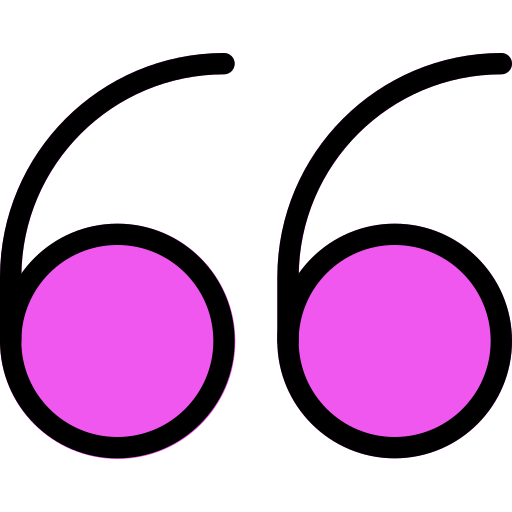 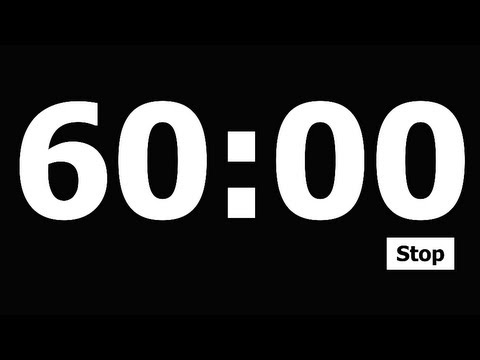 “I am created for a purpose!”
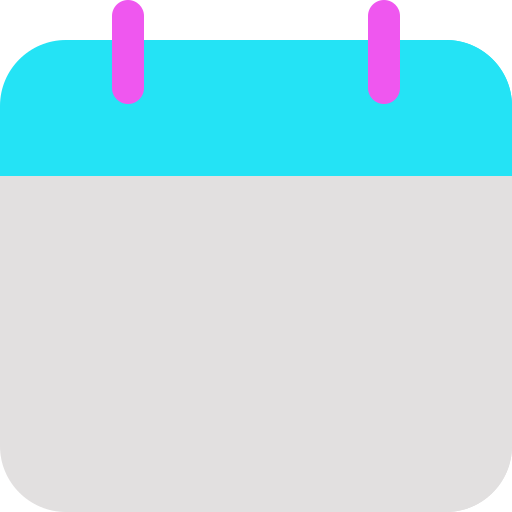 Add a timer
Today’s Lesson
Let’s Learn to Read!
TN Sounds First Vol. 1
Week 7
Day 4
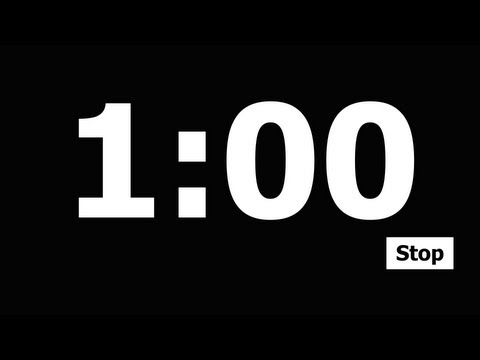 Rhyme Time!
Syllables: Break it Up!
Snatch the Sound
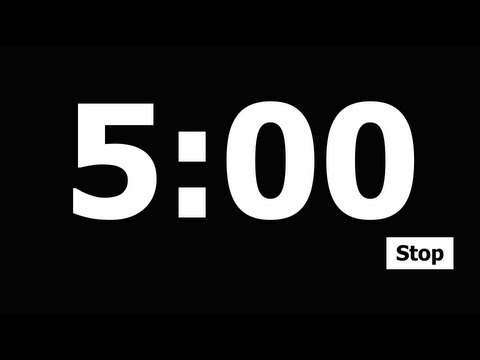 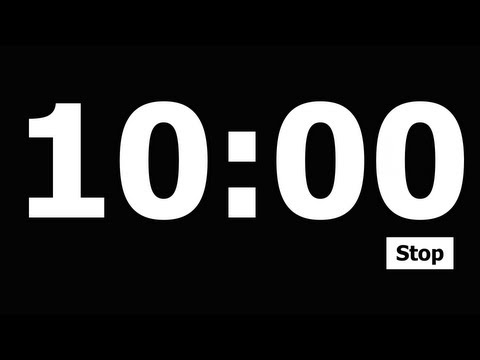 insects
caboose
kindly
parka
camper
chase, cheese
soak, seek
rope, ripe
zebra, zimbra
tan, pan
chain, rain
late, gate
hope, soap
boat, float
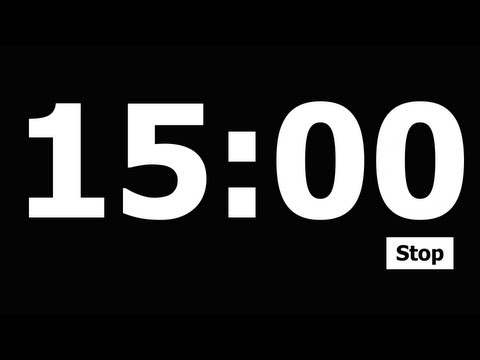 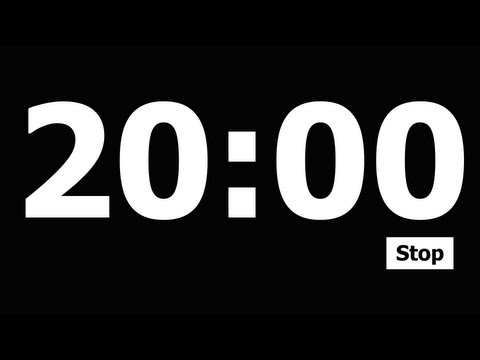 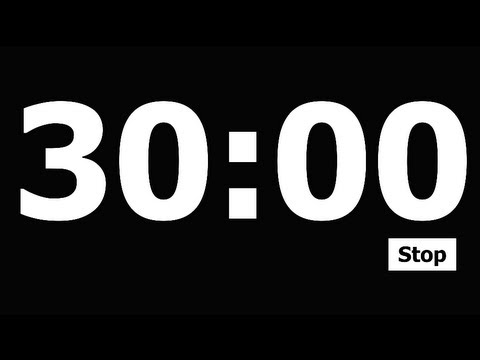 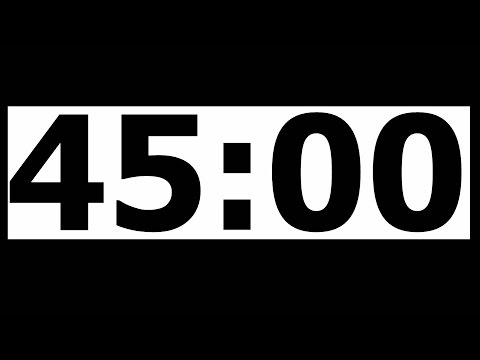 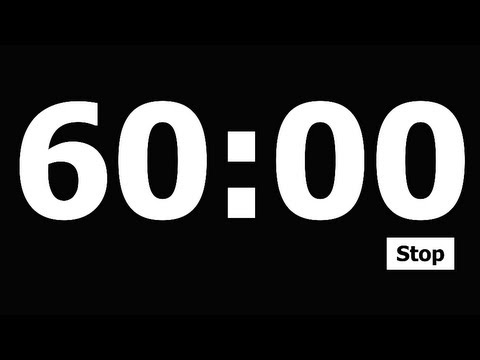 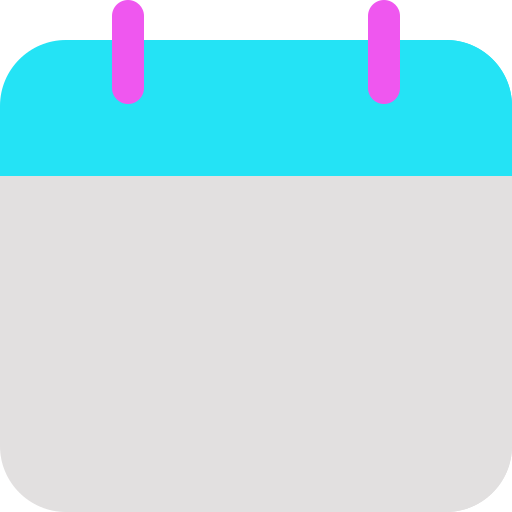 Add a timer
Let’s Learn to Read!
Today’s Lesson
TN Sounds First Vol. 1
Week 7
Day 4
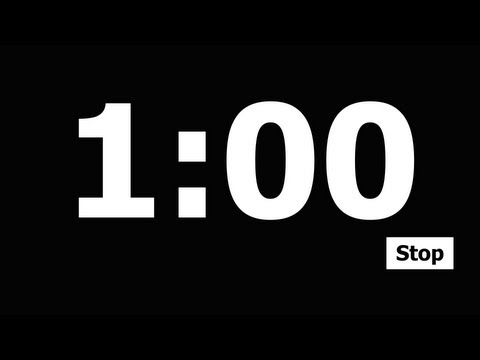 Snatch the Sound
Silly Sentence
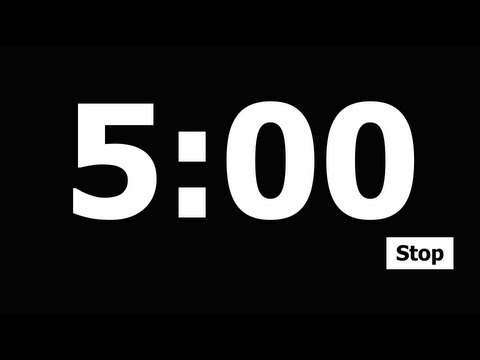 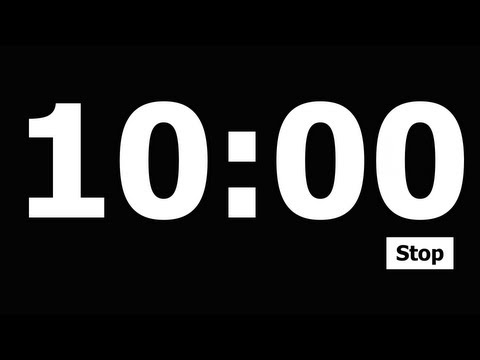 chase, cheese
soak, seek
rope, ripe
zebra, zimbra
Willy waved at the wild waves.
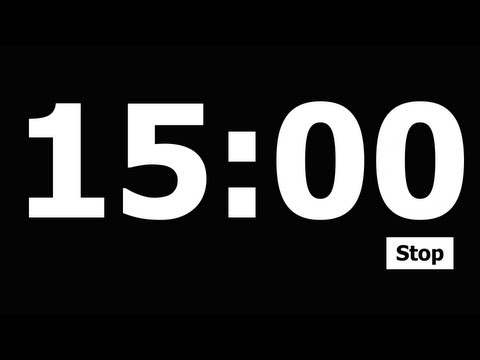 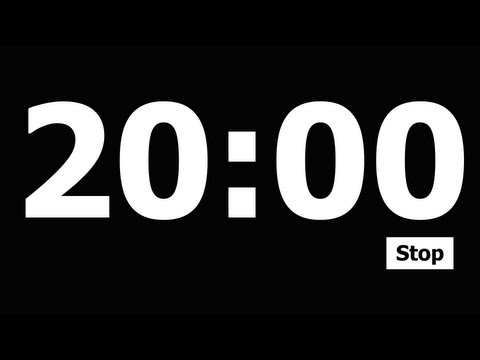 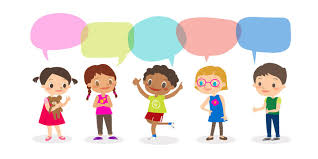 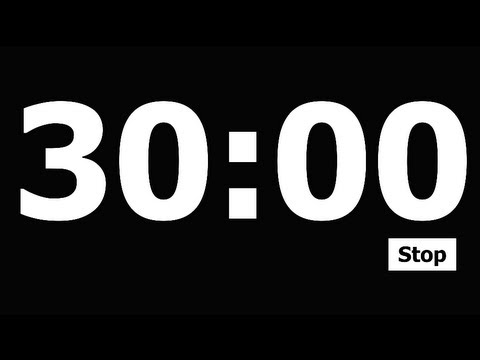 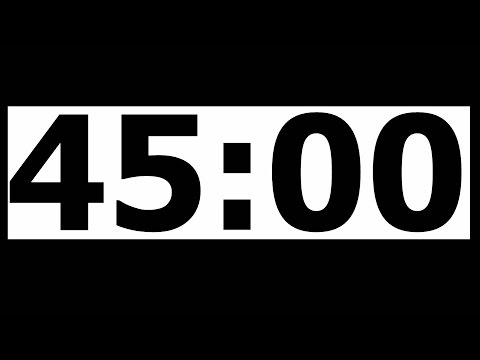 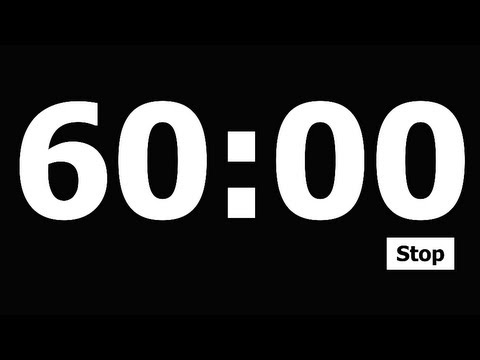 TODAY IS:
Add a timer
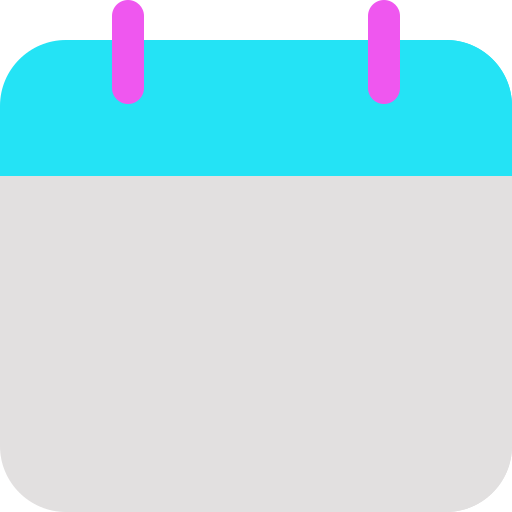 Focus Board
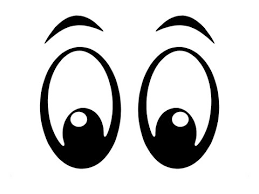 Friday
November 1, 2024
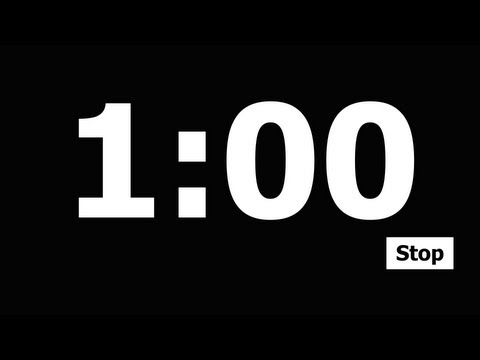 Color and Shape




gray sphere
Letter Bundle
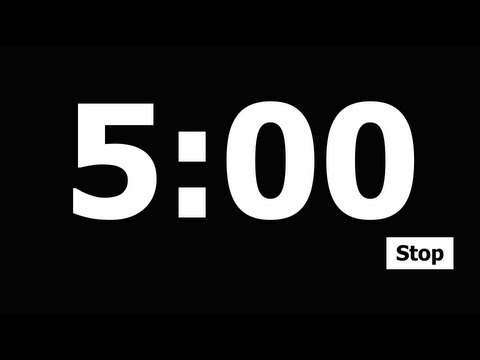 Number
10
ten
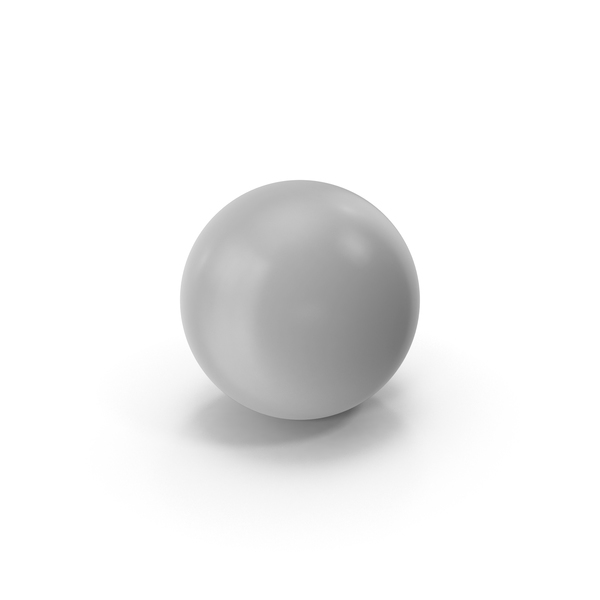 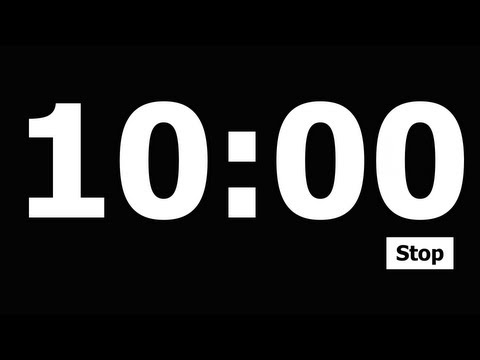 Bb
Ff
Dd
Gg
Aa
Sight Words:
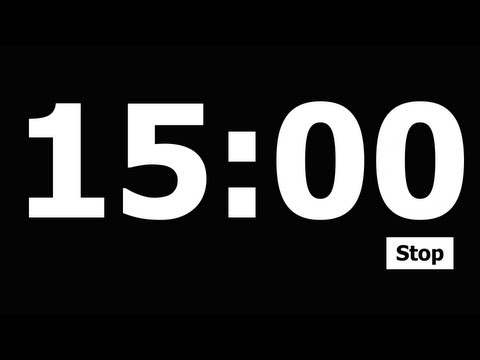 you
that
gray
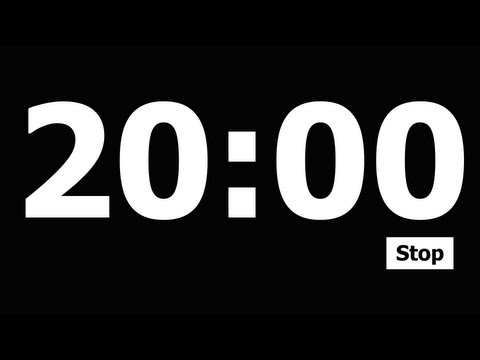 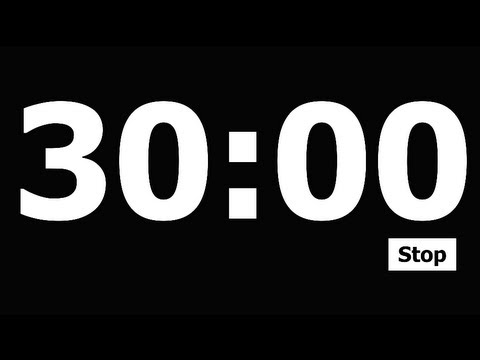 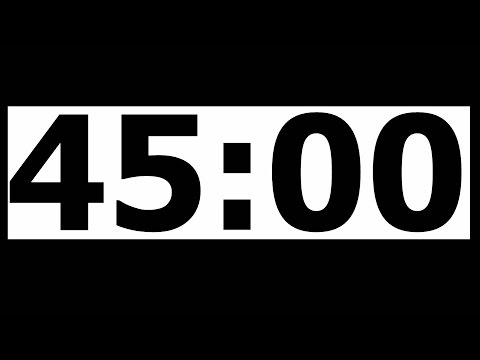 Daily 
Affirmation
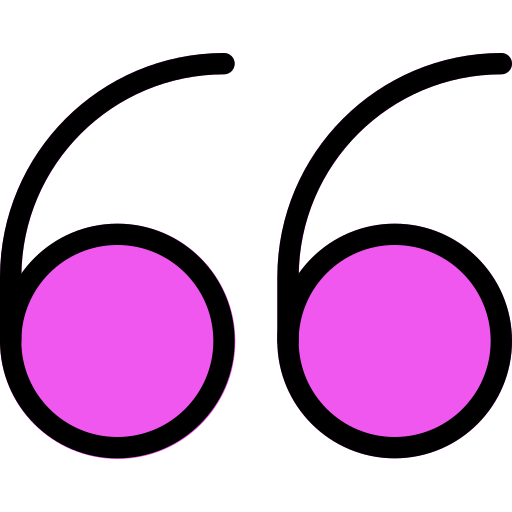 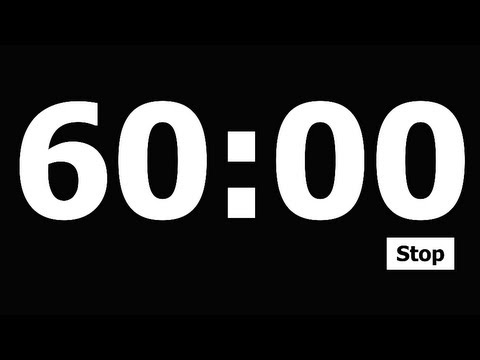 “I am created for a purpose!”
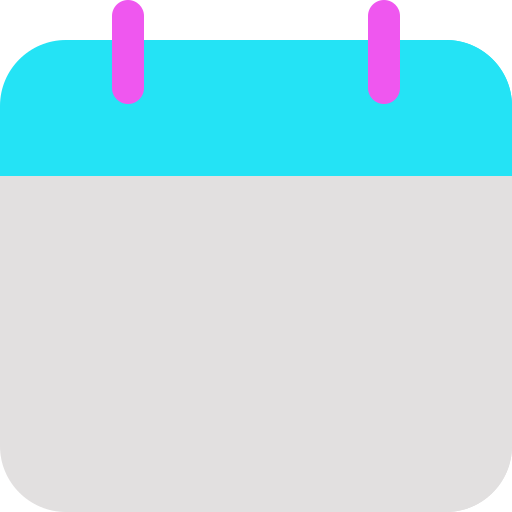 Add a timer
Today’s Lesson
Let’s Learn to Read!
TN Sounds First Vol. 1
Week 7
Day 5
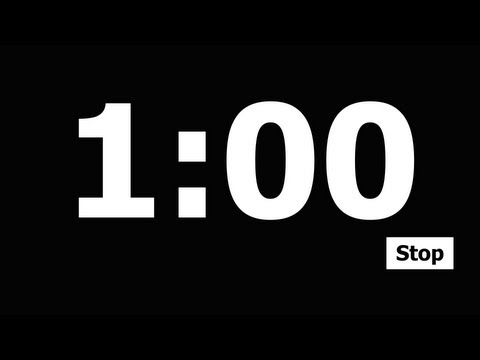 Rhyme Time!
Syllables: Break it Up!
Snatch the Sound
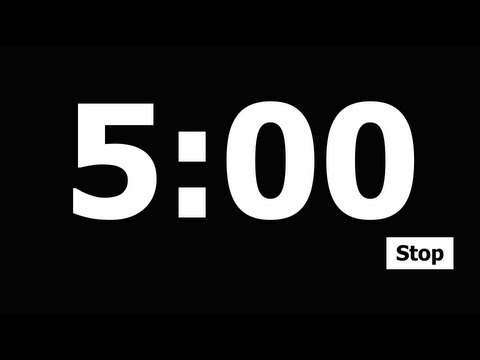 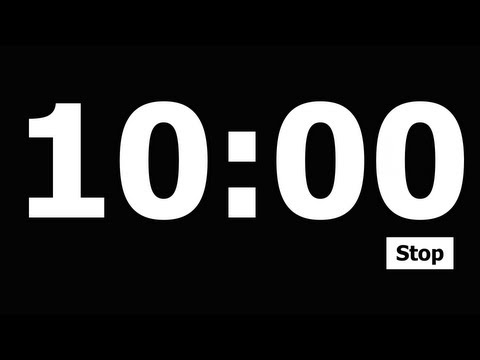 bone, barn
made, mud
tube, tub
lamb, limb
mumble
order
candle
center
actor
stay, day
hen, pen
purse, nurse
plan, van
how, cow
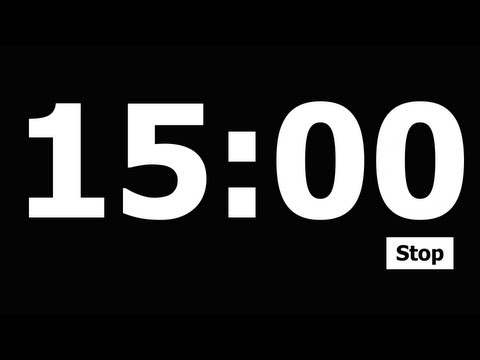 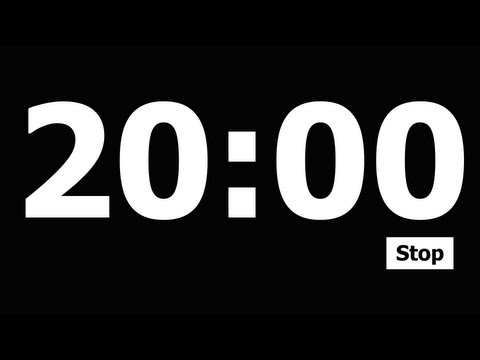 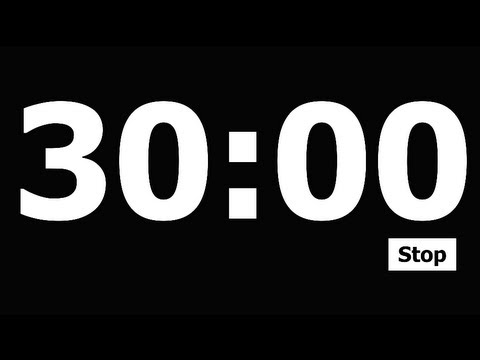 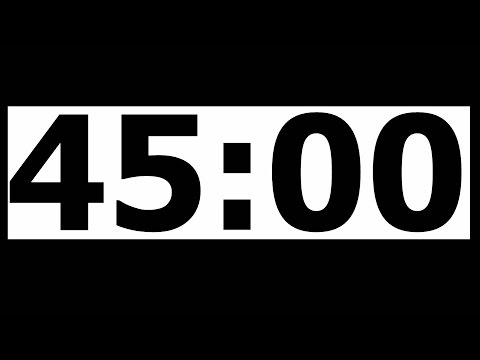 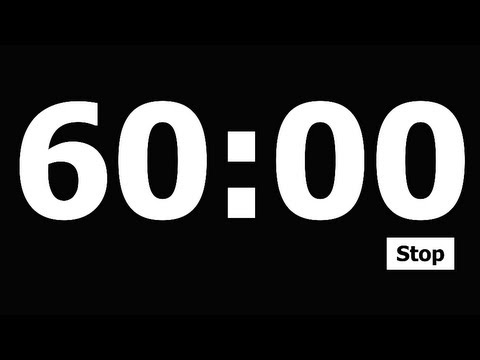 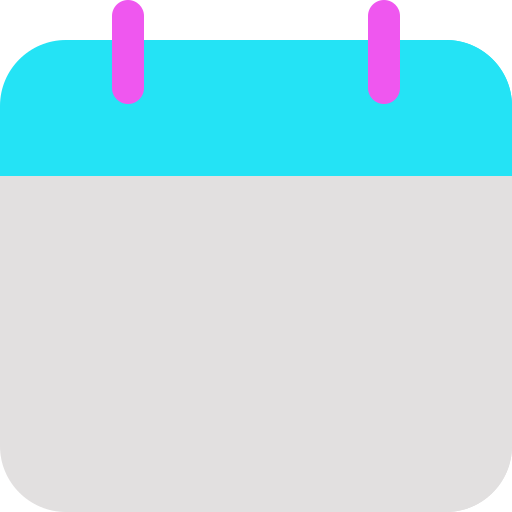 Add a timer
Let’s Learn to Read!
Today’s Lesson
TN Sounds First Vol. 1
Week 7
Day 5
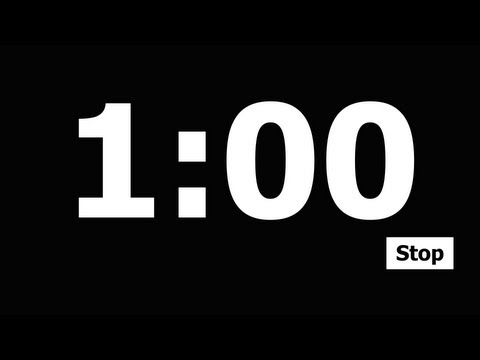 Snatch the Sound
Silly Sentence
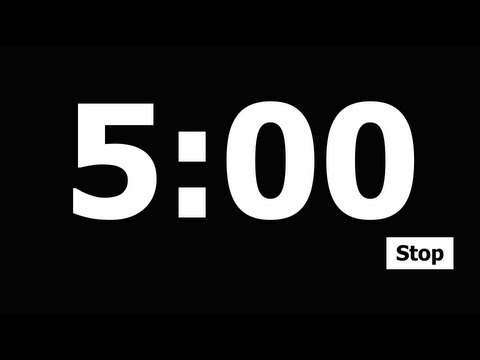 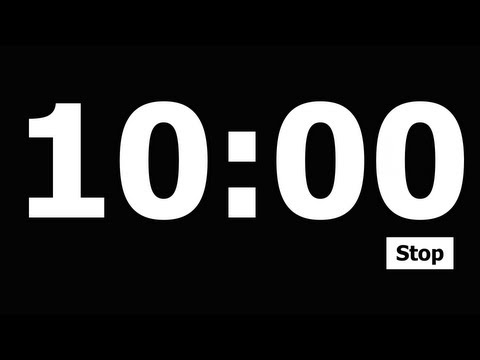 bone, barn
made, mud
tube, tub
lamb, limb
Pat played with his plate of peas.
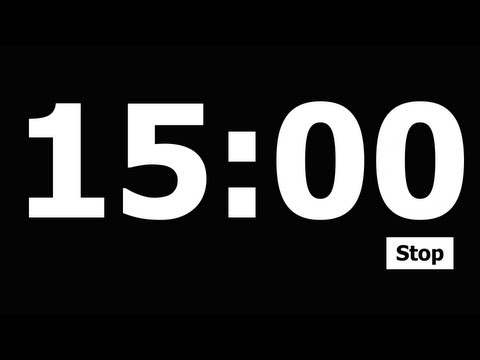 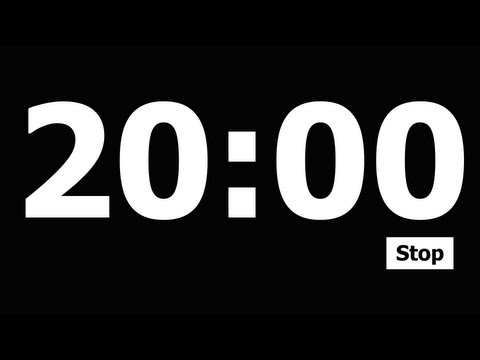 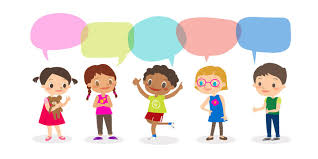 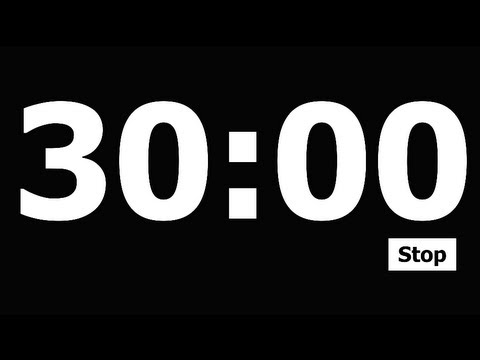 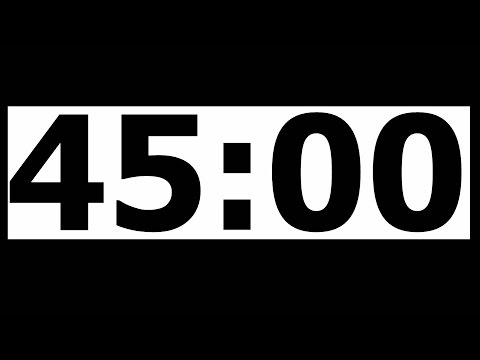 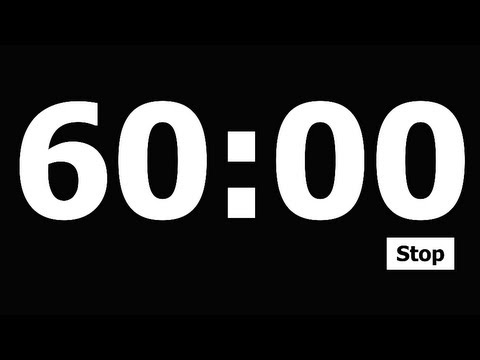